しんがた
自治体名
新型コロナワクチンを打ってもらうためのおしらせ
２０２１年４月５日
う
ただで
打ってもらうことができます
う
う
ワクチンを打ってもらうまでに
必要 なこと
ひつよう
かくにん
う
１
いつからワクチンを打ってもらうことができるかを確認してください。
きそしっかん
びょういん
びょうき
いりょうじゅうじしゃ
はたら
ひと
しんがた
としよ
新型コロナワクチンは、病院などで働いている人（医療従事者）、お年寄り、病気（基礎疾患）がある人から順番に打つことができるようにします。あなたがワクチンを打ってもらうことができる順番を確かめて、あなたの順番が来るまで待ってください。
ひと
じゅんばん
う
う
じゅんばん
じゅんばん
く
たし
注意してください
1．あなたの順番は、国が発表するまで、まってください。厚生労働省のホームページや、市、町、村の新型コロナワクチンの 相談をするところ（相談窓口）でも確かめることができます。
2．「お年寄り」「病期がある人」がどんな人のことかを知りたい人は、この紙の裏をみてください。
3．あなたがワクチンをうってもらうことができるまでに少し時間がかかるかもしれませんが、ワクチンを打ってほしいと思うひとがみんなワクチンをうってもらうことができるように、ワクチンを配りますので、少しまってください。
びょういん
かいじょう
さが
う
２
ワクチンを打ってもらうことができる病院や会場を探してください。
し　　　　　まち　　　　 むら
う
市、町、村からのおしらせやインターネットで、ワクチンを打ってもらうことができる病院や会場を探してください。
びょういん　　　　かいじょう　　　　　さが
みぎ                                                                        かくにん
くわしいことは右のQRコード（ 「コロナワクチンナビ」 ）で確認してください。
「コロナワクチンナビ」 のURLは　https://v-sys.mhlw.go.jp　です。
注意してください
１．あなたがワクチンを打ってもらうことができる病院や会場を探すことができなかったときは、あなたが 
       住んでいる市、町、村の役所に聞いてください。
２．ワクチンは、あなたが住んでいる（あなたの住民票がある）市、町、村（住所地）で打ってもらいます  
     （病院に入院している人などは別です）。住所地ではないところでワクチンを打ってもらうことについて  
       は、この紙の裏を見てください。
３．コロナワクチンナビを使って、ワクチンを打ってもらう予約をすることはできません。
「コロナワクチンナビ」 二次元コード
よやく
う
３
予約をして、ワクチンを打ってもらいます。
う
びょういん　　　　　  　　　し　　　　　まち　　　　　むら　　　　　やくしょ　　　　　　き
ワクチンを打ってもらいたい病院や、市、町、村の役所に聞いてください。
びょういん　　　　　き　　　　　　　　　　　　　　　　　　　　　　　でんわ
ワクチンをうってもらうことができるびょういんのばあい
病院に聞いてください （電話、インターネット）
市、町、村でワクチンをうってもらうことができる会場
でんわ　　　　　　　　　き
し、まち、むらでワクチンを
うってもらうことができるかいじょう
に電話して聞いてください
せっしゅけん　　　　　　　　　　　　　　　　　　　　　　　　　　　  おな　　　　ふうとう　　　　　はい
ワクチンを打ってもらう日には
次のものを持ってきて
ください。
・接種券 （このお知らせと同じ封筒に入っています）
・あなたが誰かを確かめるための書類
　（マイナンバーカード、運転免許証、健康保険証 など）
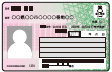 だれ　　　　　　　　たし　　　　　　　　　　　　　　　　　　　　　しょるい
+
けんこうほけんしょう
うんてんめんきょしょう
「接種券」（例）
マイナンバーカード 等
注意してください
１．ワクチンを打ってもらう前に、あなたの家で体温を測ってください。もし、熱があったり、体の調子が悪いときは、ワクチンを打ってもらうのをやめてください。そして、ワクチンの予約をした市、町、村の役所の窓口や、病院に連絡してください。
２．あなたの肩にワクチンの注射をするので、肩を出しやすい服を着て、病院や会場に来てください。
３．ワクチンが確かに効くように、同じワクチンを間を開けて、2回打ってもらわなければなりません。1回目のワクチンを打ってもらったら、2回目のワクチンをいつから打ってもらうことができるかを確かめてください。
４．この紙と同じ封筒に入っている「クーポン券」は、2回目のワクチンを打ってもらうための必要な「接種券」と、1回目のワクチンを打ってもらったことを証明する「予防接種済証」が１枚になっています。2つを切り離さないで、持ってきてください。
としよ
◎ お年寄りからワクチンをはじめます
ねん　がつ　　　　　　　　　ねん　がつ　　　　　　さい　　　　　　　  　ひと　　　　　　　　　ねん　がつ　にち　　　　　　まえ　　  　う　　　　　　　　　ひと　　　　　　　　じゅんばん　　　　　　　　　　　　　　　　 う
2021年4月～2022年3月に65歳になる人（1957年4月1日より前に生まれた人）から順番にワクチンを打ってもらう予定ですが、この人たちの中で、時期をもっと細かく分けてワクチンを打ってもらうかもしれません。
よてい　　　　　　　　　　　　　　　　　ひと　　　　　　　　なか　　　　　　　じき　　　　　　　　　　　　　こま　　　　 　　わ 　　　　　　　　　　　　　　　　　　　　う
びょうき　　　きそしっかん　　　　　　　　　　　ひと
◎ 病気（基礎疾患）のある人とは
きそしっかん　　　　　　　　　ひと　　　　　　　　　　　　としよ　　　　　　 つぎ　　　　　　　　　　　　　　　　　う　　　　　　　　　　　　　　　  よてい         　　　　　　　きそしっかん　　　　　　　　　　ひと
基礎疾患がある人には、お年寄りの次にワクチンを打ってもらう予定です。基礎疾患がある人というのは、次のどれかの人です。（2021年3月18日現在）。
つぎ　　　　　　　　　　　　　　ひと　　　　　　　　　　　　　　　  　 ねん     がつ　　　にちげんざい
１．次の病気などで、今病院に通っているか、入院している人
８．ステロイドなど、免疫の機能を低くする治療を受けている
　９．免疫の問題音ために起こる神経や神経筋の病気
１０．神経や神経筋の病気のために、体の働きが悪くなった状態（呼吸をするのが難しいなど）
１１．染色体に異常がある場合
１２．重いからだと心の障害（重い体の障害と重い知的障害の両方がある場合）
１３．寝ているときに一時的に呼吸が止まる病気（睡眠時無呼吸症候群）
１４.　重い精神の病気（精神の病気で入院している、精神障害者保健福祉手帳を持っている、自立支援医療（精神通院医療）で「重度かつ継続」の場合）や、知的障害（療育手帳を持っている場合）
１．ずっと続いている（慢性の）肺や気管支など（呼吸器）の病気
２．慢性の心臓病（高血圧も入ります。）
３．慢性の腎臓病
４．慢性の肝臓病（肝硬など）
５．インスリンや飲み薬で治療中の糖尿病
　　又は他の病気を併発している糖尿病
６．血液の病気（鉄が足りないことで起こる貧血（鉄欠乏性貧血）を除く。）
７．体を護るしくみ（免疫）が下がる病気（今治療しているがん（悪性腫瘍）も入ります。）
２．基準（BMI  ３０以上）を満たす肥満の方
※ BMI ＝ 体重（kg）÷ 身長（ｍ）÷ 身長（m）で計算します。※ BMI ３０になるのは、身長１７０ｃｍで体重８７ｋｇ、身長１６０ｃｍで体重７７ｋｇの人です。
おな　　　　じき　　　　　　　　こうれいしゃしせつなど　　　　　　　　　　　　　　　　　　　　　　　  せっしゅ　　　　　　　　　　　　　　　　　　　　 　　よてい
なお、同じ時期に、高齢者施設等ではたらく人への接種もはじまるされる予定です。
じゅうみんひょう　　　　　　ばしょ　　　　じゅうしょち　　　　いがい　　　　　　　　　　　　　　　　う
◎ あなたの住民票がある場所 （住所地） 以外でワクチンを打ってもらうことについて
１．病院や施設に入っていて、そこでワクチンを打ってもらう場合→入っている病院や施設に相談してください。
２．基礎疾患でみてもらっている病院でワクチンを打ってもらう場合→みてもらっている病院に相談してください。
３．あなたが今住んでいるところが住所地と違う場合→あなたが今住んでいるところでワクチンを打ってもらうことができるかもしれません。コロナワクチンナビで確かめるか、今住んでいる市、町、村の役所の窓口に聞いてください。
う　　　　　　　　　　　　　　　　　　　　　　　　　　　　   　　どうい　　　　　　　　　　　　　ひつよう
◎ ワクチンを打ってもらうには、あなたが同意することが必要です。
いま　　　びょうき　　　ちりょう　　　　　　　　　　　　　　　ひと　　　　　たいちょう　　　　　　　　　　　　　　　　　　　　　　　　　　　　  　 　　　う　　　　　　　　　　　　　　　　　　　　　　　しんぱい　　　ひと
今、病気で治療をしている人や、体調のことなどで、ワクチンを打ってもらうことが心配な人は、いつもみてもらっているお医者さんなどに相談して、ワクチンを打ってもらうかどうかを決めてください。
いしゃ　　　　　　　　　　　　　　　そうだん　　　　　　　　　　　　　　　　　　　　　　　う　　　　　　　　　　　　　　　　　　　　　　　　　　　　　き
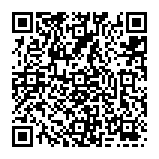 新型コロナワクチンが効くかどうか（有効性）や、安全かどうか（安全性）など、詳しいことは、日本政府の公式の情報を見てください。
「官邸　コロナ　ワクチン」で検索して探してください。
検 索
官邸　コロナ　ワクチン
ホームページを見ることができないときは、あなたが住んでいる市、町、村の役所などに聞いてください。
新型コロナワクチンについて、わからないことを聞くところ